Технология обобщения и предъявления инновационного педагогического опыта
Золотова Екатерина Петровна,
Методист кафедры теории и методики воспитания ВИРО
Инновационный педагогический опыт
Это эффективный опыт, позволяющий достигать высоких результатов в учебно-воспитательной работе при сравнительно невысоких затратах сил, средств и времени.
Изучение, обобщение, распространение и внедрение передового педагогического опыта является неотъемлемой частью методической работы образовательного учреждения. 
Оно предполагает описание педагогом содержания работы по проблеме, показ наиболее устойчивых, характерных, повторяющихся приёмов, подходов, форм организации работы, убедительно свидетельствующих о том, почему данные методы и приёмы являются оптимальными.
План для обобщения опыта
1. Условия возникновения и становления опыта.
2. Актуальность, перспективность опыта.
3. Ведущая педагогическая идея опыта. Тема опыта.
4. Теоретическая база.
5. Новизна опыта.
6. Технология опыта.
7. Результативность.
8. Адресная направленность.
9. Библиографический список
10. Приложения
1. Условия возникновения и становления опыта
1. Федеральный закон «Об образовании в РФ» от 29.12.2012 № 273-ФЗ
2. Профессиональный стандарт «Специалист в области воспитания»
3. Положение об аттестации педагогических работников
4. Самообразование
5. Курсы повышения квалификации
Алгоритм работы по самообразованию
Анализ собственного опыта работы
Анализ профессиональной деятельности
Анализ целей и задач
Анализ применяемых методик
Анализ результатов деятельности
Выбор темы по самообразованию
Разработка индивидуального маршрута
Работа с литературой
Посещение занятий, творческих гостиных,      мастер-классов коллег
Участие в работе семинаров, проблемных курсах
Другие виды работ
Работа над проектом или программой
Постановка проблемы
Определение целей и задач
Ресурсное обеспечение
Ожидаемые результаты
Способы проверки результатов
Коррекционная работа
Представление результатов работы

Презентация  опыта на педагогическом совете,
на заседании методического совета, 
на заседании районных методических объединений,
открытые уроки, мастер-классы,
публикации, профессиональные конкурсы и др.
Анализ результатов работы по самообразованию
2. Актуальность и перспективность опыта
Актуальность темы, соответствие тенденциям общественного развития, социальному заказу современной педагогики.
Федеральный закон «Об образовании в РФ» от 29.12.2012 № 273-ФЗ 
Концепция духовно-нравственного развития гражданина РФ (2009г)
Стратегия развития воспитания в РФ до 2025 г.
Федеральные целевые программы
ФГОС
Современные образовательные технологии
3. Ведущая педагогическая идея опыта. Тема опыта.
3. Ведущая педагогическая идея опыта. Тема опыта.
Вопрос 

1. Что собираемся делать?
Ответ
3. Ведущая педагогическая идея опыта. Тема опыта.
Вопрос 

1. Что собираемся делать?
Ответ 

	Формировать или развивать качества личности обучающихся
3. Ведущая педагогическая идея опыта. Тема опыта.
Вопрос 

2. С кем будем работать?
Ответ
3. Ведущая педагогическая идея опыта. Тема опыта.
Вопрос 

2. С кем будем работать?
Ответ 

	Возраст обучающихся
Возрастные категории
Дети с особыми образовательными потребностями
Дети, находящиеся в опасном социальном положении и т.д
3. Ведущая педагогическая идея опыта. Тема опыта.
Вопрос 

3. С помощью чего    (или как) достигнем результат?
Ответ
3. Ведущая педагогическая идея опыта. Тема опыта.
Вопрос 

3. С помощью чего    (или как) достигнем результат?
Ответ 

	Педагогические технологии, приемы, формы, методы, средства обучения и воспитания 
    (Например: социальное проектирование, квест-технологии, игровые технологии, синема-технологии, интерактивные формы работы с детской группой и т.д.)
3. Ведущая педагогическая идея опыта. Тема опыта.
Что будет сделано? – изменение личности обучающегося

С кем будем работать? – указание на контингент обучающихся

С помощью чего или как достигнем результат? – формы, методы, средства, технологии, приёмы

Формирование культуры ЗОЖ
у младших подростков
через использование игровых технологий
3. Ведущая педагогическая идея опыта. Тема опыта.
Объект
более широкое понятие

ТЕОРИЯ
Предмет
более узкое 
понятие

ПРАКТИКА
Формирование культуры ЗОЖ
младших подростков
через использование игровых технологий
3. Ведущая педагогическая идея опыта. Тема опыта.
Стратегия развития воспитания в РФ до 2025 г.
Стратегия развития воспитания в РФ до 2025 г.
Гражданское воспитание
Патриотическое воспитание и
формирование российской идентичности
Духовное и нравственное воспитание детей на основе российских традиционных ценностей
Приобщение детей к культурному наследию
Популяризация научных знаний среди детей
Физическое воспитание и формирование культуры здоровья
Трудовое воспитание и профессиональное самоопределение
Экологическое воспитание
6. Технология опыта.6.1. Постановка цель и задач.
Цель всегда одна!!!

Цель = результат, 
а результат = методический продукт
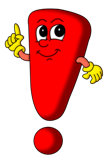 6. Технология опыта.6.1. Постановка цель и задач.
Формирование культуры ЗОЖ
у младших подростков
через использование игровых технологий

Цель –
6. Технология опыта.6.1. Постановка цель и задач.
Формирование культуры ЗОЖ
у младших подростков
через использование игровых технологий

  Цель: Создание методической копилки игр по формированию культуры ЗОЖ у младших школьников
  или: Формирование системы воспитательных мероприятий с использованием игровой технологии
6. Технология опыта.6.1. Постановка цель и задач.
Возможные варианты формулировки цели:

  Формирование, развитие, создание условий для …, приобщение, совершенствование, корректирование, мотивирование, обеспечение, адаптирование, повышение, расширение, социализация, стимулирование и др.
6. Технология опыта.6.1. Постановка цель и задач.
Задачи:
Раскрыть сущность ЗОЖ как качество личности обучающихся.
Описать психолого-педагогические особенности обучающихся младшего подросткового возраста, способствующие формированию культуры ЗОЖ.
Разработать систему игр по формированию культуры ЗОЖ у младших подростков.

Формирование культуры ЗОЖ
у младших подростков
через использование игровых технологий
ТЕОРИЯ
ПРАКТИКА
Успехов в профессиональной деятельности!